自我介绍
RESUME
xiazaii
[Speaker Notes: 亮亮图文旗舰店https://liangliangtuwen.tmall.com]
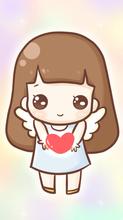 本人性格热情开朗，待人友好，为人诚实谦虚。工作勤奋，认真负责，能吃苦耐劳，尽职尽责，有耐心。具有亲和力，平易近人，善于与人沟通。 学习刻苦认真，成绩优秀，名列前茅。品学兼优，连续三年获得学院奖学金。 曾担任系学生会外联部干部、系团总支组织部副部长、班级生活委员等，在学生工作和外出拉赞助与商家联系的过程中，大大提高了自己的办事和处事能力。此外，还积极参加课外文体活动，各种社会实践活动和兼职工作等，以增加自己的阅历，提高自己的能力。在工作中体会办事方式，锻炼口才和人际交往能力。曾连续两年获得学院“暑期社会实践积极分子”，“学生会优秀干事”等荣誉称号。
目 录 页
关于我 ABOUT ME
岗位认识 POST COGNITION
胜任能力 MY ABILITY
未来规划 MY FUTUR
关于我 ABOUT ME
添加标题
添加标题
添加标题
添加标题
基本信息 Information
姓名: 办公资源
性别: 女
年龄: 21岁
民族: 汉族
休重: 55kg
身高: 173cm
籍贯: 深圳
学历: 本科
婚姻状况: 未婚
政治面貌: 群众
联系方式: XXXXXXXXXXX
电子邮箱: www.XXXXXX.com
地址:深圳市某某区某某路某某街某某号
添加标题 Resume
点击添加标题
点击添加标题
点击添加标题
点击添加标题
点击输入简要文字内容，文字内容任意编辑，图片可替换，我图网
点击输入简要文字内容，文字内容任意编辑，图片可替换，我图网
点击输入简要文字内容，文字内容任意编辑，图片可替换，我图网
点击输入简要文字内容，文字内容任意编辑，图片可替换，我图网
2017
2014
2015
2016
添加标题 Honor
4
3
1
2
在此添加标题
在此添加标题
在此添加标题
在此添加标题
请在此输入详细的文字介绍信息，表达图表的含义。
请在此输入详细的文字介绍信息，表达图表的含义。
请在此输入详细的文字介绍信息，表达图表的含义。
请在此输入详细的文字介绍信息，表达图表的含义。
岗位认识 ABOUT ME
添加标题
添加标题
添加标题
添加标题
添加标题 Honor
2017年8月
D
请在此粘贴或者输入您的文字内容
C
2016年6月
请在此粘贴或者输入您的文字内容
2015年5月
B
请在此粘贴或者输入您的文字内容
A
2014年9月
请在此粘贴或者输入您的文字内容
添加标题 Honor
时机不待人
       机遇不等人。
诚信铸就品质
      创新引领未来。
机会只留给
       有准备的人。
CHERISH THE TIME
添加标题 Honor
在此添加标题
01
请在此粘贴或者输入您的文字内容
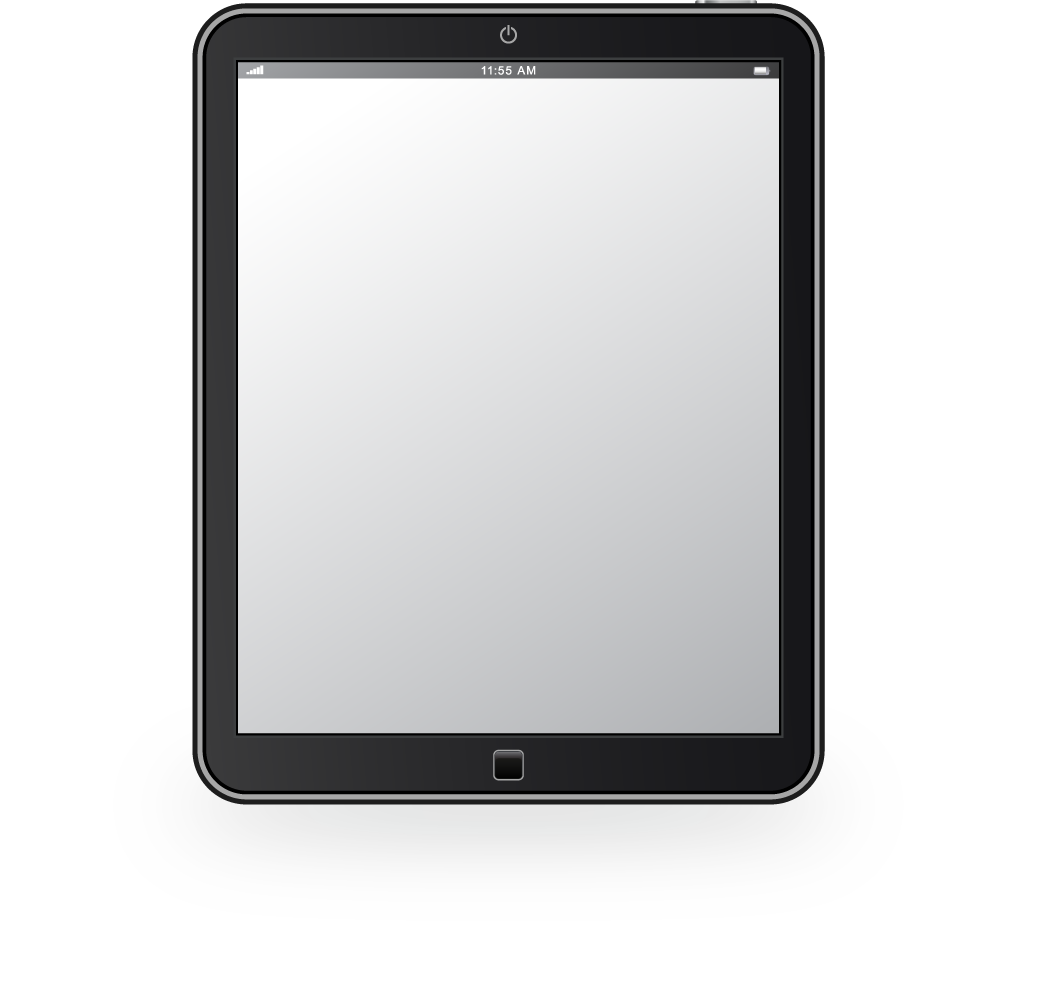 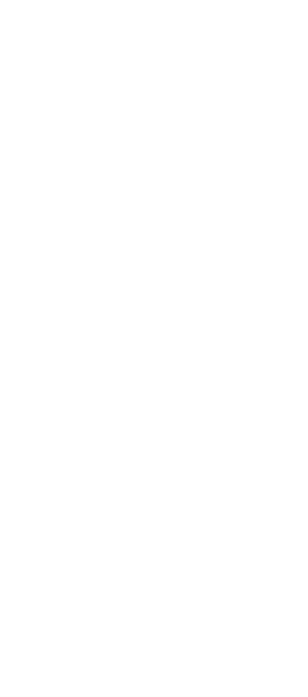 02
在此添加标题
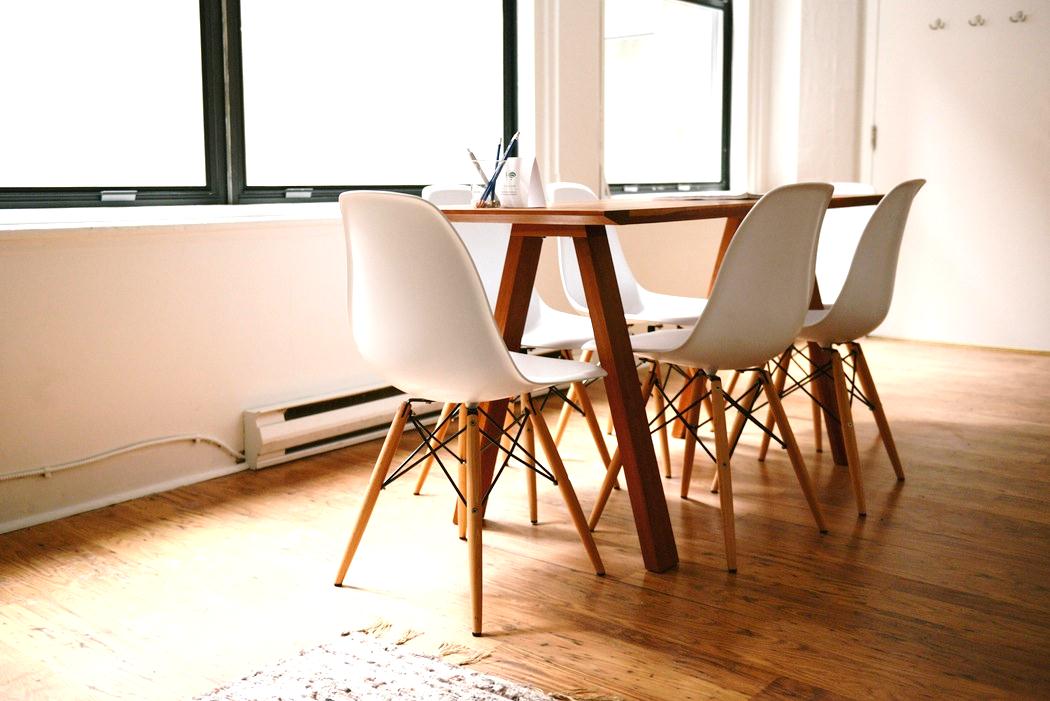 请在此粘贴或者输入您的文字内容
在此添加标题
03
请在此粘贴或者输入您的文字内容
添加标题 Honor
在此输入标题
1
请在此粘贴或者输入您的文字内容
在此输入标题
4
请在此粘贴或者输入您的文字内容
在此输入标题
2
请在此粘贴或者输入您的文字内容
在此输入标题
5
请在此粘贴或者输入您的文字内容
在此输入标题
3
请在此粘贴或者输入您的文字内容
胜任能力 ABOUT ME
添加标题
添加标题
添加标题
添加标题
添加标题 Honor
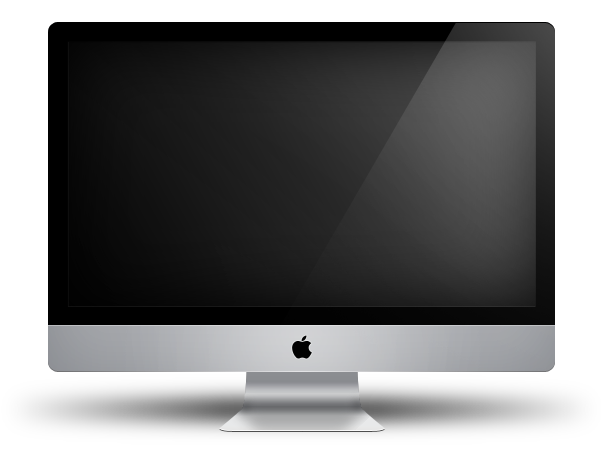 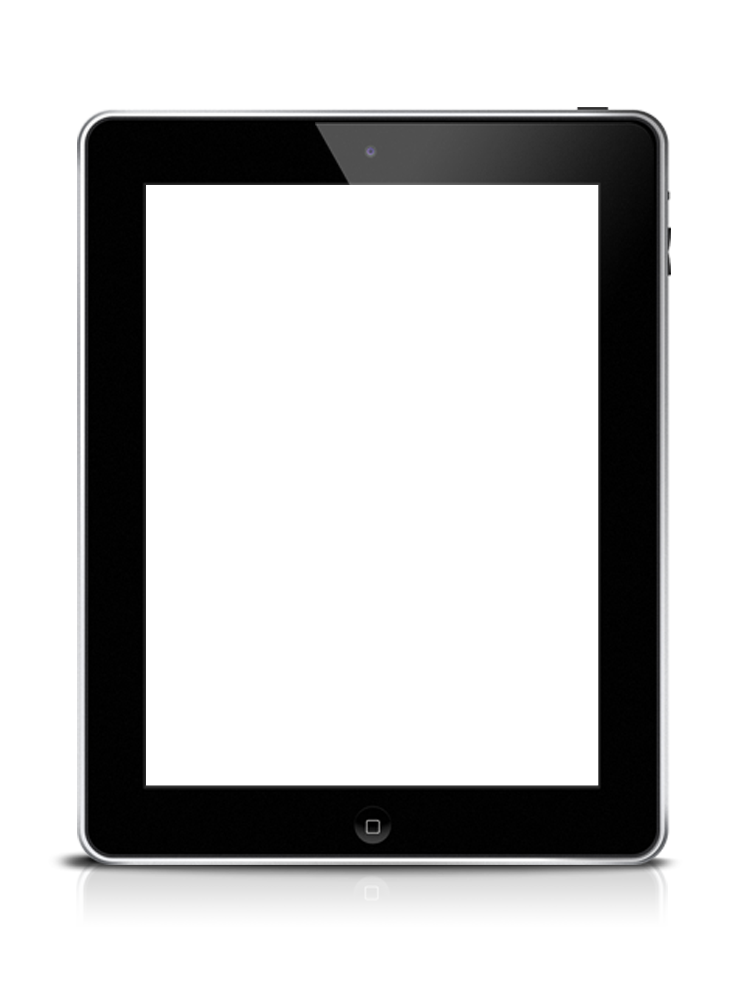 单击此处添加标题
单击此处添加标题
单击此处添加标题
单击此处添加标题
请在此输入详细文字信息和简介,请在此输入详细文字信息和简介,请在此输入详细文字信息和简介.
请在此输入详细文字信息和简介,请在此输入详细文字信息和简介,请在此输入详细文字信息和简介.
请在此输入详细文字信息和简介,请在此输入详细文字信息和简介,请在此输入详细文字信息和简介.
请在此输入详细文字信息和简介,请在此输入详细文字信息和简介,请在此输入详细文字信息和简介.
添加标题 Honor
添加标题
添加标题
您的内容打在这里，或者通过复制您的文本后，在此框中选择粘贴。
您的内容打在这里，或者通过复制您的文本后，在此框中选择粘贴。
添加标题
添加标题
添加标题
添加标题
添加标题
添加标题
您的内容打在这里，或者通过复制您的文本后，在此框中选择粘贴。
您的内容打在这里，或者通过复制您的文本后，在此框中选择粘贴。
添加标题 Honor
在此添加详细的文字信息介绍。在此添加详细的文字。
在此添加详细的文字信息介绍。在此添加详细的文字。
添加标题
添加标题
添加标题
添加标题
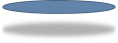 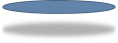 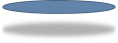 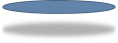 在此添加详细的文字信息介绍。在此添加详细的文字。
在此添加详细的文字信息介绍。在此添加详细的文字。
添加标题 Honor
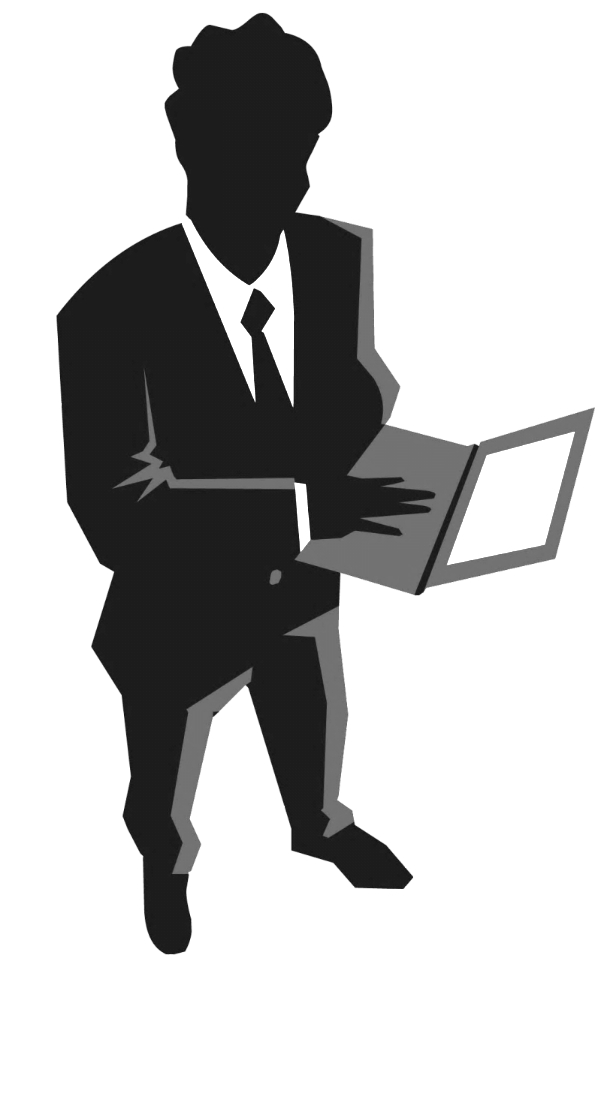 添加标题
您的内容打在这里，或者通过复制您的文本后，在此框中选择粘贴，并选择只保留文字。您的内容打在这里，或者通过复制您的文本后，在此框中
添加标题
您的内容打在这里，或者通过复制您的文本后，在此框中选择粘贴，并选择只保留文字。您的内容打在这里，或者通过复制您的文本后，在此框中



添加标题
您的内容打在这里，或者通过复制您的文本后，在此框中选择粘贴，并选择只保留文字。您的内容打在这里，或者通过复制您的文本后，在此框中
未来规划 ABOUT ME
添加标题
添加标题
添加标题
添加标题
添加标题 Honor
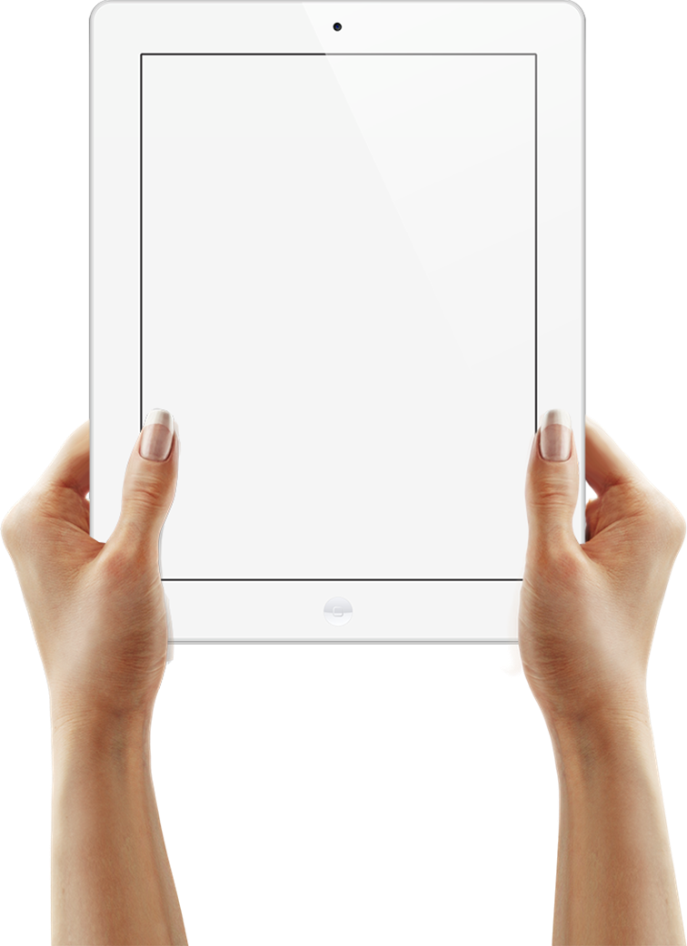 添加标题
添加标题
添加标题
添加标题
添加标题
您的内容打在这里，或者通过复制您的文本后，在此框中选择粘贴，并选择只保留文字。您的内容打在这里，或者通过复制您的文本后，在此框中
添加标题 Honor
添加标题
您的内容打在这里，或者通过复制您的文本后，在此框中选择粘贴。
添加标题
，或者通过复制您的文本后，在此框中选择粘贴。




添加标题
您的内容打在这里，或者通过复制您的文本后，在此框中选择粘贴。
添加标题 Honor
添加标题
添加标题
添加标题
点击添加内容点击添加内容
点击添加内容点击添加内容
点击添加内容点击添加内容
01
02
03



添加标题 Honor
01
02
03
04
05
添加标题
添加标题
在此输入详细文
字介绍详细信息
添加标题
在此输入详细文
字介绍详细信息
添加标题
在此输入详细文
字介绍详细信息
添加标题
在此输入详细文
字介绍详细信息
添加标题
在此输入详细文
字介绍详细信息
添加标题 Honor
01
添加标题
添加标题
请在此粘贴或者输入您的文字内容请在此粘贴或者输入您的文字内容
请在此粘贴或者输入您的文字内容请在此粘贴或者输入您的文字内容
02
03
添加标题
请在此粘贴或者输入您的文字内容请在此粘贴或者输入您的文字内容
添加标题
请在此粘贴或者输入您的文字内容请在此粘贴或者输入您的文字内容
04
谢谢观看
RESUME
xiazaii
[Speaker Notes: 亮亮图文旗舰店https://liangliangtuwen.tmall.com]